EECE.2160ECE Application Programming
Instructors:  
Dr. Michael Geiger & Dr. Lin Li
Spring 2019

Lecture 15:
PE2: Conditionals and loops
Announcements/reminders
Program 4 coming soon
Exam 1 in class Friday, 10/4

Today’s lecture: PE2 (Loops/conditionals)
9/30/2019
2
ECE Application Programming:  Lecture 12
PE2: Today’s program should:
Prompt user to enter an input character and an integer, n.
If not correctly formatted, print error, clear line, and repeat
Depending on the character entered, do the following:
‘F’ or ‘f’: Compute and print the factorial of n, n!
For example, if the user enters F 5, print 5! = 120
‘P’ or ‘p’: Compute 2n (if n >= 0)
For example, if the user enters p 2, print 2^2 = 4
Print an error if n < 0.
‘X’ or ‘x’: Exit the program
In all other cases, print an error: 
For example: Invalid command Z entered
If the user enters any command other than ‘X’ or ‘x’, return to the initial prompt and repeat the program
9/30/2019
3
ECE Application Programming:  Lecture 12
Flow charts: overall flow
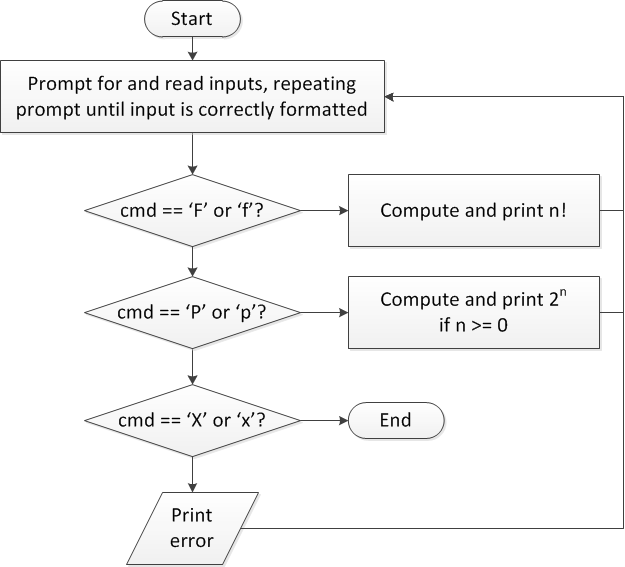 9/30/2019
4
ECE Application Programming:  Lecture 12
Discussion: Overall flow
Whole program contains loop
Repeats process until user enters ‘X’ or ‘x’
Use while or do-while—unknown # of iterations
Since exit condition ends program, “infinite” loop
Testing cmd: switch statement
Checking equality of cmd to constant values
Exiting program: return statement
Use return at any point to end current function (including main)
9/30/2019
5
ECE Application Programming:  Lecture 12
Code: overall flow (skeleton code)
while (1) {	// Loop repeats until user enters 'X' or 'x'
/* Code to read cmd, n */

/* Evaluate cmd and perform appropriate operation */
switch (cmd) {
case 'F':
case 'f':
/* Calculate n! */
break;
case 'P':
case 'p':
/* Calculate 2^n, if n >= 0; print error otherwise */
break;
case 'X':
case 'x':
return 0;	// Exit program
default:
printf("Invalid command %c entered\n", cmd);
}
}
9/30/2019
6
ECE Application Programming:  Lecture 12
Flow charts: reading input
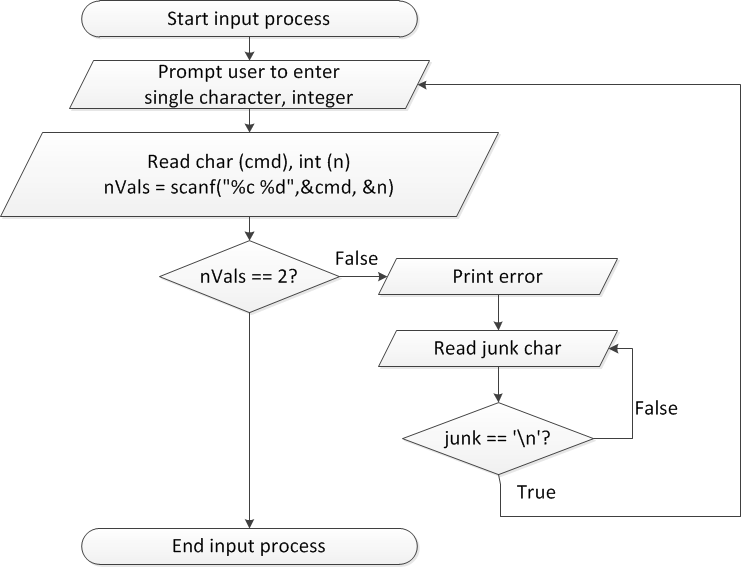 9/30/2019
7
ECE Application Programming:  Lecture 12
Discussion: Reading input
Loop that repeats as long as input incorrect
Loop inside that one to handle reading of remainder of line
Read character until you reach end of line
Both while/do-while loops
9/30/2019
8
ECE Application Programming:  Lecture 12
Code: Reading input
do {
	printf("Enter command and integer: ");
	nVals = scanf(" %c %d", &cmd, &n);

	// Otherwise, print error & clear line
	if (nVals != 2) {
		printf("Incorrectly formatted input\n“);
		do {
			scanf("%c", &junk);
		} while (junk != '\n');
	}
} while (nVals != 2);
9/30/2019
9
ECE Application Programming:  Lecture 12
Input errors
In general, may want to repeat prompt if any error occurs
Logical OR of all error conditions to continue loop
Prioritize error testing—format errors usually first
Why test inputs if they weren’t read correctly?
Example: also test for n < 0 as an error

do {
	printf("Enter command and integer: ");
	nVals = scanf("%c %d", &cmd, &n);

	if (nVals != 2) {
		// Handle error
	}
	else if (n < 0) {	 Test after we know no
		// Handle error	    formatting error
	}
} while ((nVals != 2) || (n < 0));
9/30/2019
10
ECE Application Programming:  Lecture 12
Error flags
Flag: variable that indicates a particular condition occurred
Allows you to simplify conditional tests later in program
Possible uses
Waiting for some condition—set flag when condition occurs
Testing multiple errors—set/increment flag any time there’s an error

int flag;
do {
	flag = 0;
	printf("Enter command and integer: ");
	nVals = scanf("%c %d", &cmd, &n);

	if (nVals != 2) {
		// Handle error
		flag = 1;
	}
	else if (n < 0) {	
		// Handle error	
		flag = 1;
	}
} while (flag == 1);
9/30/2019
11
ECE Application Programming:  Lecture 12
Finishing PE2: overall flow (review)
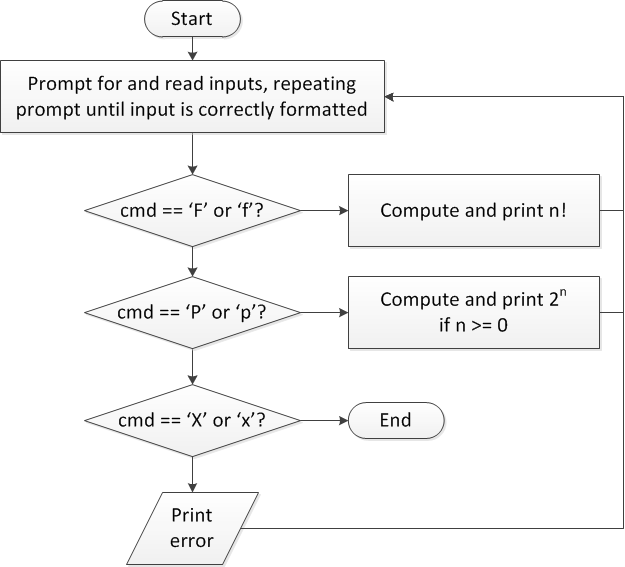 9/30/2019
12
ECE Application Programming:  Lecture 12
Finishing PE2: next steps
Write flowcharts for
Computing n!
Computing 2n if n >= 0
Complete code
9/30/2019
13
ECE Application Programming:  Lecture 12
Flow charts: Calculating n!
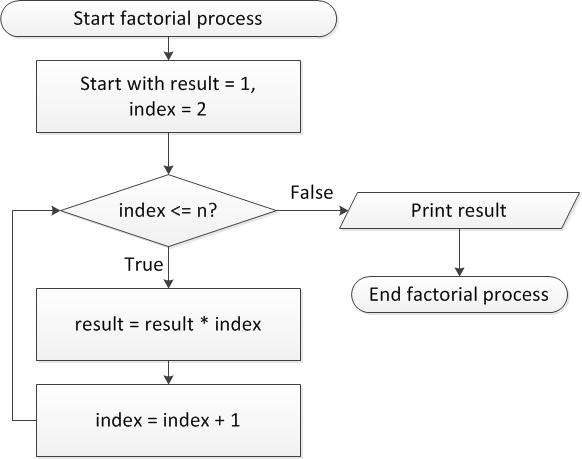 9/30/2019
14
ECE Application Programming:  Lecture 12
Flow charts: Calculating 2n
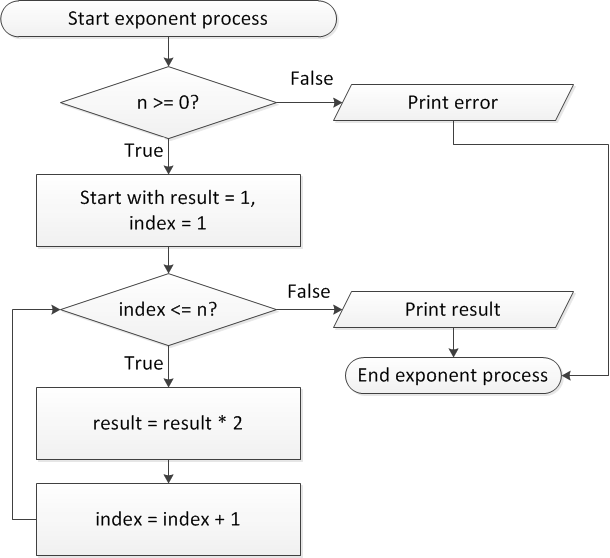 9/30/2019
15
ECE Application Programming:  Lecture 12
Discussion: Factorial/2n
Loop for each process covers fixed range of values
Use for loop
Can declare single variable to hold both results, since only one will be calculated
9/30/2019
16
ECE Application Programming:  Lecture 12
Code: factorial
result = 1;
for (i = n; i > 1; i--) {
	result *= i;
}
printf("%d! = %d\n", n, result);

Slightly different approach than flow chart
Counts down instead of counting up
No benefit to doing one over the other
9/30/2019
17
ECE Application Programming:  Lecture 12
Code: 2n
if (n < 0)
	printf("Error: bad n value\n");

else {
	result = 1;
	for (i = 0; i < n; i++) {
		result *= 2;
	}
	printf("2^%d = %d\n", n, result);
}
9/30/2019
18
ECE Application Programming:  Lecture 12
Final notes
Next time
Exam 1 Preview
Reminders:
Program 4 coming soon
Exam 1 in class Friday, 10/4
9/30/2019
19
ECE Application Programming:  Lecture 12